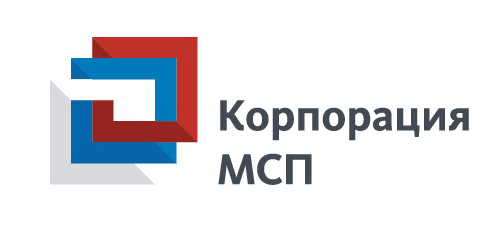 Информация о ходе реализации мер поддержки
АО «Корпорация «МСП» в сфере расширения доступа к закупкам крупнейших заказчиков
2020 г.
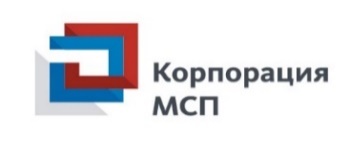 ЗАКУПКИ У СУБЪЕКТОВ МСП
362 тыс. позиций








	 439 тыс. позиций
     449 тыс. позиций
Объем закупок у субъектов МСП
Номенклатура закупок у субъектов МСП
2018 год
3,264 трлн рублей
3,713 трлн рублей 

     1,481 трлн рублей
2019 год
2020 год
(на 08.06.2020)
В 2024 году планируемый объем закупок составит не менее   5,0 трлн рублей
Особенности закупок у субъектов МСП:
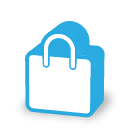 Квота на закупки у субъектов МСП:
18% - закупки по «прямым» торгам
20% - годовой объем закупок у субъектов МСП
Обязанность заказчиков формировать и размещать в ЕИС:
перечень товаров, работ, услуг, закупаемых у субъектов МСП;
отдельный раздел о закупках у субъектах МСП в плане закупок
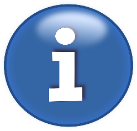 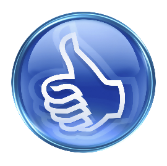 Сокращенный срок оплаты и ответственность за нарушение сроков:
15-дневный предельный срок оплаты для всех способов закупки у субъектов МСП
проект федерального закона, предусматривающий установление административной ответственности за нарушение оплаты по договорам (письмо ФАС России от 05.08.2019 № АГ/67618-ПР/19)
Контроль соблюдения крупнейшими заказчиками квоты закупок у субъектов МСП:
Корпорация в отношении заказчиков федерального уровня  (1 406 организаций)
Уполномоченные органы исполнительной власти субъектов РФ в отношении заказчиков регионального уровня (356 организаций)
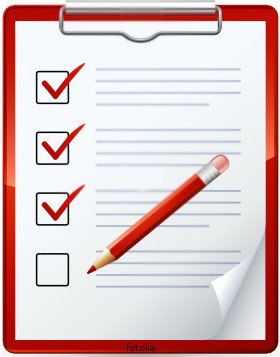 2
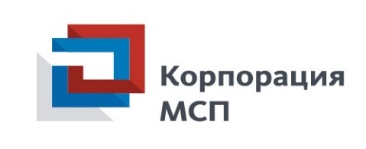 АНТИКРИЗИСНЫЕ МЕРЫ ДЛЯ БИЗНЕСА В СФЕРЕ ЗАКУПОК
В условиях ухудшения ситуации в связи с распространением новой коронавирусной инфекции реализуются антикризисные меры 
 для поставщиков (исполнителей, подрядчиков) по госконтрактам и договорам с крупнейшими заказчиками
В рамках Закона № 44-ФЗ
В рамках Закона № 223-ФЗ
Возможность изменения условий контрактов, если исполнение оказалось под угрозой из-за коронавирусной эпидемии или в иных случаях, установленных Правительством Российской Федерации с 1 апреля 2020 года по 31 декабря 2020 года

Возможность по соглашению сторон контракта изменить:
•	срок исполнения контракта;    • цену контракта;
•	цену единицы товара, работы или услуги

Подробнее: Федеральный закон от 01.04.2020 № 98-ФЗ

Что нужно сделать: Направить государственному или муниципальному заказчику обращение об изменении условий контракта с указанием оснований
Неприменение штрафных санкций, а также возможность изменить условия договора с 13 апреля 2020 года в соответствии с положениями о закупке заказчики не должны применять штрафные санкции к поставщику, в связи с нарушением обязательств по договору из-за коронавирусной эпидемии. Кроме того, по соглашению сторон можно изменить:
срок исполнения договора; •цену договора; 
цену единицы товара, работы или услуги

Подробнее: Директивы Правительства РФ от 03.04.2020 № 2850п-П13кв
Что нужно сделать: Направить заказчику обращение об изменении условий договора с указаний оснований
Снижение требований к обеспечению контрактов с 1 апреля 2020 года по 31 декабря 2020 года (кроме случаев, когда по контракту полагается выплата аванса)
Подробнее: Федеральный закон от 01.04.2020 № 98-ФЗ
Что надо сделать: Ничего. Заказчики сами скорректируют свои закупочные документы, вправе не устанавливать требования к обеспечению контрактов
Повышенный контроль за оплатой
Заказчики обязаны держать в зоне повышенного контроля соблюдение 15-дневных предельных сроков оплаты для субъектов МСП. 
Что нужно сделать: в случае неплатежей при наличии выполненных обязательств обращайтесь в АО «Корпорация «МСП» по адресу: info@corpmsp.ru
Установлена возможность осуществления закупок в нерабочие дни
Федеральным законом «О внесении изменений в отдельные законодательные акты Российской Федерации по вопросам обеспечения устойчивого развития экономики в условиях ухудшения ситуации в связи с распространением новой коронавирусной инфекции», предусмотрены особенности исчисления сроков в нерабочие дни (принят Государственной Думой РФ 17.04.2020)
В соответствии с постановлением Правительства Российской Федерации от 3 апреля     2020 г. № 443 установлены особенности проведения закупок в нерабочие дни
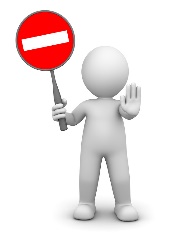 В случае если Ваши права нарушены, Вы можете обратиться в акционерное общество «Федеральная корпорация по развитию малого и среднего предпринимательства по тел.: +7(495)6989800, +7(800)3501010 или email: info@corpmsp.ru
3